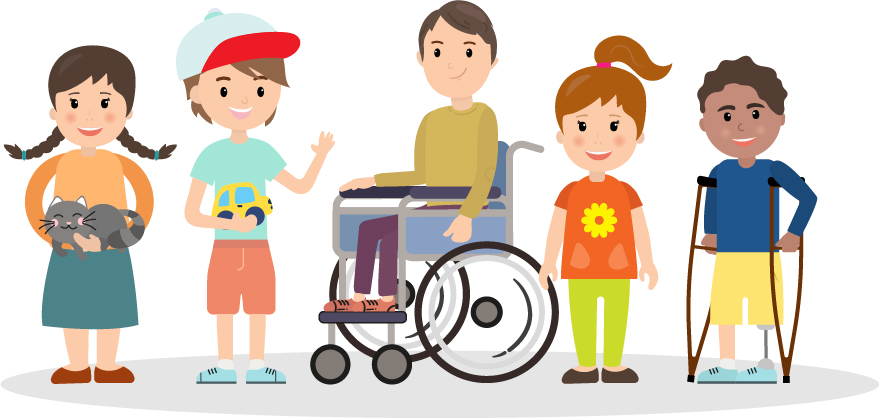 FFOs rettighetssenter
Generelt om FFO og Rettighetssenteret
FFO eier og finansierer Rettighetssenteret
Senteret ble opprettet i 2000.
Stort udekket rettshjelpsbehov -  informasjon og veiledning om juridiske rettigheter.
Rettighetssenteret er et rettshjelptiltak
Det vil si et rådgivnings- og kompetansesenter i rettigheter for personer med funksjonshemming og kronisk sykdom.
[Speaker Notes: UTFYLLENDE INFORMASJON:

Funksjonshemmedes Fellesorganisasjon (FFO) nasjonalt jobber først og fremst med interessepolitikk, men har også et rettshjelptiltak som heter Rettighetssenteret. Rettighetssenteret er en del av FFOs sekretariat og holder til i Oslo.

Bakgrunnen for at rettighetssenteret ble opprettet var at FFO lenge hadde sett at det var et stort og udekket rettshjelpsbehov blant funksjonshemmede. Funksjonshemmede hadde stort behov for informasjon og behov for veiledning om juridiske rettigheter. Det var et behov som ikke ble dekket godt nok fra det offentlige eller andre steder. Og slik er det dessverre fortsatt. Det offentlige har veiledningsplikt, men den enkelte etat/sektor bare innenfor sitt eget ansvarsområde. Det er ingen steder å gå for å få full oversikt over ulike rettigheter. Selv om mange kjenner rettighetene sine, er det dessuten stor forskjell på å ha rett og å få gjennomført sine rettigheter i praksis.]
Hvem jobber på Rettighetssenteret?
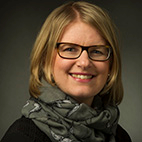 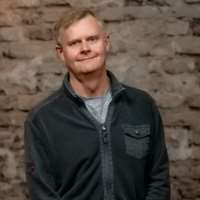 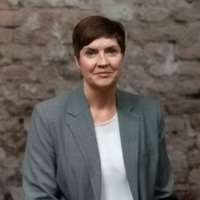 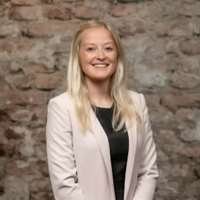 4 medarbeidere:
	Atle Larsen
	Heidi Sørlie-Rogne
	Live Kroknes Berg (faglig leder)
    + en jusstudent

Jurister med erfaring fra velferdsrettslige problemstillinger i forvaltningen og/eller organisasjoner.

Alle har taushetsplikt.
[Speaker Notes: UTFYLLENDE INFORMASJON:

Vi er for tiden (mars 2016) tre jurister som jobber ved RS, men vi utgjør bare 1,5 stillinger. 
I tillegg har vi nylig knyttet til oss en jusstudent som skal jobbe på Rettighetssenteret i 20 % stilling.

(F.om. midten av mai 2016 går Anne Therese ut i foreldrepermisjon og blir borte i ca ett år. Vi kommer til å få på plass en vikar og Heidi vil fungere som faglig leder)]
Aktiviteter
Rettshjelp
telefontjeneste
e-posttjeneste
åpningstider: mandag - torsdag, kl. 10-14
registrere og systematisere brukerhenvendelser

Rettspolitikk
utarbeider rapporter 
Registreringssystem ivaretar krav fra Datatilsynet.
interessepolitisk arbeid
juridisk kompetanseenhet for FFOs sekretariat
[Speaker Notes: UTFYLLENDE INFORMASJON
Rettighetssenteret gir rettshjelp i enkeltsaker. Vi har en telefontjeneste og svarer på henvendelser på e-post eller brev.  
Vanligvis er det åpent fire dager i uka, men unntak kan forekomme. Det  men det er bare én som har telefonvakt av gangen, så hvis man ikke kommer gjennom når man ringer, må man ha litt tålmodighet og forsøke på nytt litt senere.

Fram til nå har FFO og Rettighetssenteret gitt ut Jungelhåndboka som ga oversikt over mange ulike rettigheter funksjonshemmede og kronisk syke kan ha. Boka blir dessverre ikke gitt ut mer. For den som ønsker det, er det mulig å bestille 2015-boka til redusert pris.

Rettighetssenteret bruker også mye tid på påvirkningsarbeid, skrive høringer, delta på møter og annet interessepolitisk arbeid. FFOs sekreteriat har rådgivere som jobber på ulike interesseområder, helse, hjelpemidler, oppvekst og utdanning, samferdsel, levekår, og Rettighetssenteret blir brukt av de andre fagpolitiske rådgiverne når de har behov for juridisk bistand inn i det øvrige interessepolitiske arbeidet.

Vi bruker kunnskapen fra sakene vi får inn til Rettighetssenteret i det fagpolitiske arbeidet og i egne rapporter for å synliggjøre hvor «skoen trykker». Vi mener det har større tyngde det vi hevder når vi faktisk kan vise til statistikk og konkrete eksempler. 

Rettighetssenteret er registrert hos Datatilsynet og har derfor lov til å registrere alle henvendelser, og prøver å hente ut dokumentasjon som kan brukes i påvirkningsarbeidet vårt. Alle eksempler på problemstillinger som brukes utad er ALLTID anonymisert.]
Om rådgivning i enkeltsaker
Alle kan ta kontakt
ikke krav om medlemskap i våre organisasjoner
gratis
Velferdsrettigheter for funksjonshemmede og kronisk syke
Hva kan Rettighetssenteret gjøre?
ved behov for generell informasjon om rettigheter
gi tips, råd og argumenter i den enkelte sak
hjelp til selvhjelp
gi råd om vedtaket er riktig eller om du bør klage? 
gi råd om hva som bør med i klagen
henvise videre hvis andre kan gi mer hjelp
[Speaker Notes: UTFYLLENDE INFORMASJON:
Alle kan ta kontakt, enten det gjelder egen sak eller på vegne av andre.

Ikke krav om medlemskap i FFOs organisasjoner.

Det er gratis i den forstand at vi ikke tar betalt for hjelpen vi gir, men tellerskrittene må du betale for.

Det er greit å henvende seg anonymt hvis man ønsker det, men vi vil gjerne vite hvilket fylke man ringer fra. Det bruker vi i statistikken vår.

Tverrfaglighet er vår styrke. Vi forsøker å veilede på hele velferdsrettens område. Alt fra trygd, oppvekst og utdanning, helsetjenester, omsorgstjenester og bolig, og også diskriminering.  Vi kan generelt om rettigheter knyttet til det å ha en funksjonshemming. Den som ringer, trenger ikke være redd for å har ringt feil. Vi gir råd så lagt vi kan og hvis det er noe s om faller utenfor vårt område, sier vi ifra.

Avgrensing mot saker som ikke gjelder velferdsrett, svarer for eksempel ikke på saker som gjelder skifte, arv, ekteskapsrett, strafferett, nabotvister osv. 

Vi har ikke kapasitet til å gå  inn som fullmektig, men gir råd og veiledning slik at den enkelte i størst mulig grad blir i stand til å ivareta egne rettigheter på egenhånd. Vi kan gi generell informasjon, vi kan lese gjennom søknader eller klager, vi kan komme med tips om en bør klage på et vedtak, og vi komme med momenter til for eksempel klagesak. 

Noen ganger trenger folk mer hjelp enn vi har kapasitet til å gi. Rettighetssenteret henviser til andre instanser hvis vi vet at de kan gi mer hjelp, f.eks Pasient- og brukerombudene.]
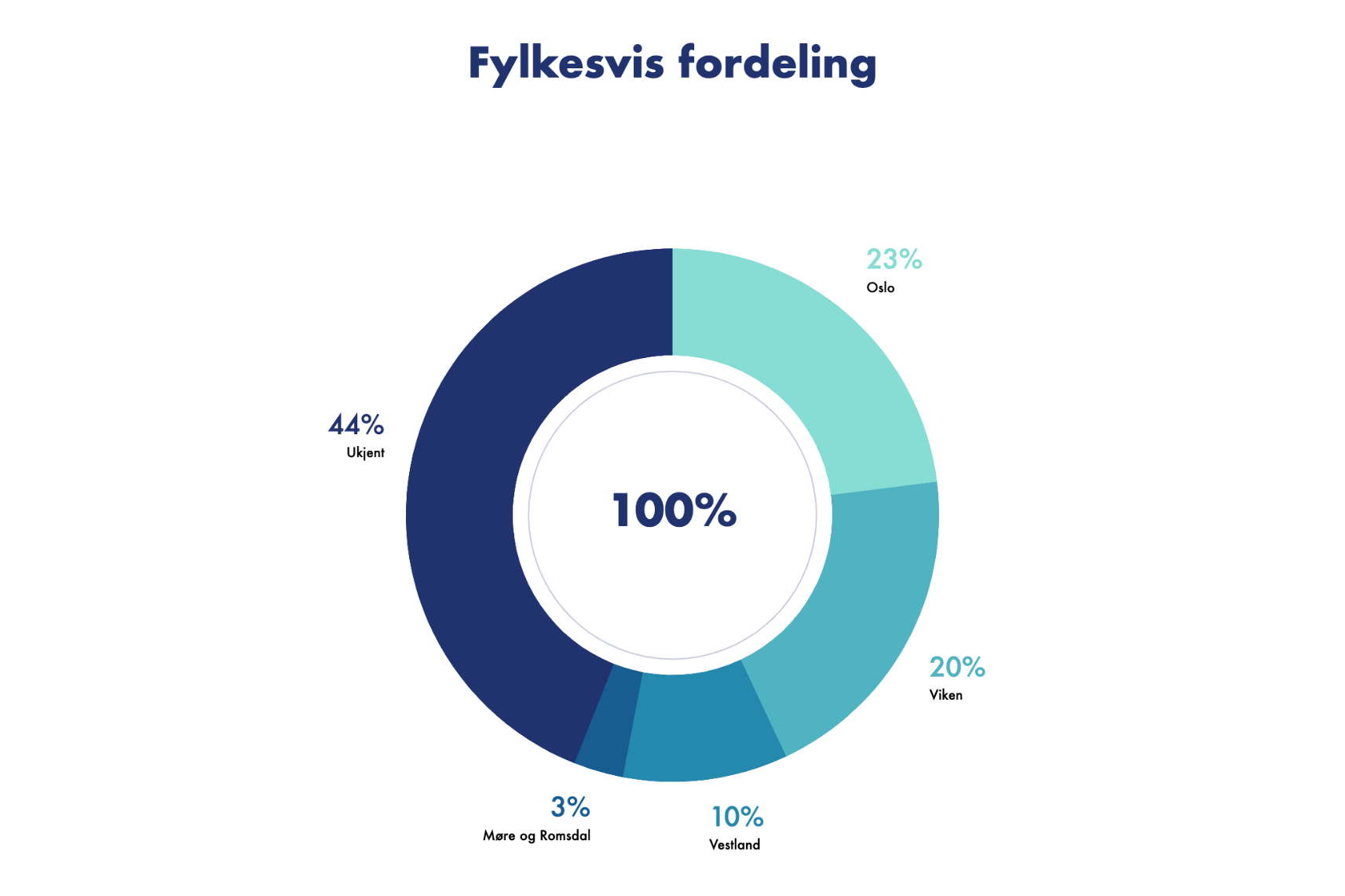 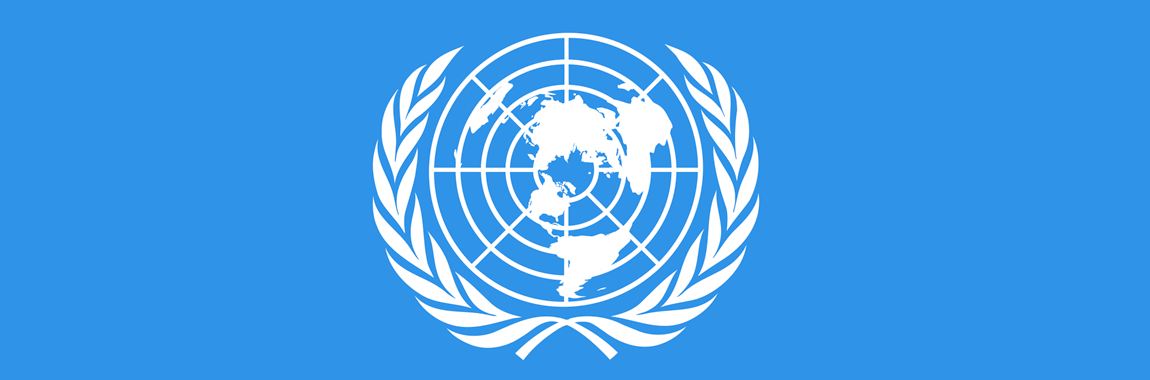 Convention on the Rights of Persons with Disabilities (CRPD)
Funksjonshemmedes menneskerettigheter neglisjeres
Kun 9 % av folk flest mener at det er knyttet større utfordringer til menneskerettighetene til funksjonshemmede 
Det er dokumentert at funksjonshemmede i større grad er utsatt for mer alvorlige og mer omfattende menneskerettighetsbrudd.
Ofte marginalisert og uteglemt i samfunnsplanlegging og politikk.
Forbindes med velferd og helsepolitikk, ikke med likestilling og MR-brudd.
12.10.2021
10
CRPD
Ratifisert i Norge i 2013
Representerer et paradigmeskifte og gjennombrudd for funksjonshemmedes menneskerettigheter
Utfordrer tradisjonell forståelse og krever samfunnsendringer 
Relativt ny konvensjon sml. andre FN-konvensjoner
Åtte generelle prinsipper
Iboende verdighet og selvbestemmelse
Ikke-diskriminering
Deltagelse og inkludering
Respekt for forskjeller
Like muligheter
Tilgjengelighet
Likestilling mellom kvinner og menn 
Respekt for utviklingsmulighetene og identiteten til barn
FNs bærekraftsmål (Agenda 2030)
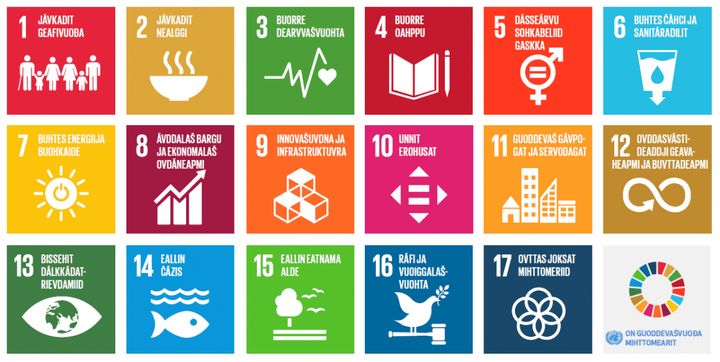 Bildet er hentet fra: https://kommunikasjon.ntb.no/pressemelding/fns-baerekraftsmal-pa-samisk?publisherId=8945636&releaseId=17873148
FNs bærekraftsmål
Felles arbeidsplan for å utrydde fattigdom, bekjempe ulikhet og stoppe klimaendringene innen 2030
17 mål og 169 delmål 
«Leaving no one behind»
Tett knyttet til MR-konvensjonene, herunder CRPD
Forholdet mellom SDGs og CRPD
Bærekraftsmålene skal tolkes i lys av eksisterende MR-konvensjoner
International Disability Alliance (IDA) har laget en veldig god oppsummering av forholdet mellom SDGs og CRPD: https://www.internationaldisabilityalliance.org/sites/default/files/documents/2030_agenda_comprehensive_guide_for_persons_with_disabilities_comp.pdf.
7 eksplisitte referanser til funksjonshemmede
Mål 4: god utdanning – 2 referanser  
Mål 8: anstendig arbeid og økonomisk vekst – 1 referanse  
Mål 10: mindre ulikhet– 1 referanse
Mål 11: bærekraftige byer og lokalsamfunn– 2 referanser 
Mål 17: samarbeid for å nå målene– 1 referanse
Organisasjonenes arbeid med CRPD
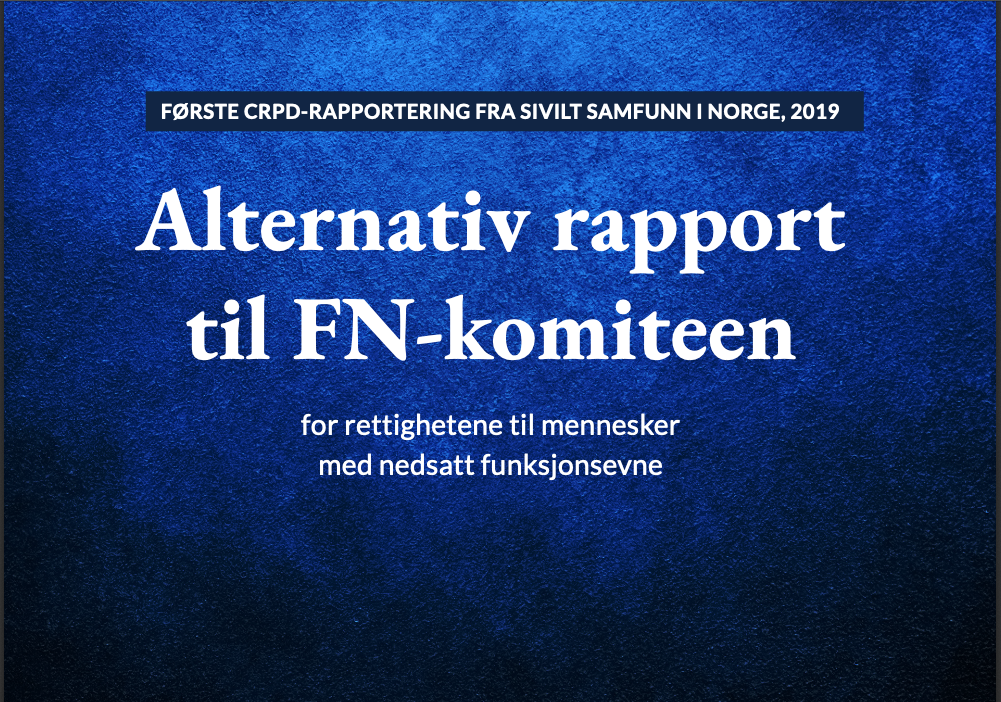 Hva er en høring?
Konvensjoner blir vedtatt i FNs generalforsamling i New York, men overvåkningen av konvensjonen skjer i Genève 
At en konvensjon blir overvåket betyr at alle land som har ratifisert en konvensjon må rapportere til en komite hvert 4. år om status for arbeidet med å oppfylle konvensjonen.
Hver konvensjon har sin komite. 
Kvinnekonvensjonen har Kvinnekomiteen, Barnekonvensjonen har Barnekomiteen, CRPD har CRPD-komiteen.
FN har imidlertid satt i gang noe som heter «forenklet rapporteringsprosedyre» i flere komiteer 
CRPD-komiteen følger denne 
Dette innebærer at Norge ikke leverer rapport hvert 4. år, men svarer på «list of issues» hvert 4. år i stedet
CRPD-komiteen
CRPD har CRPD-komiteen
18 medlemmer fra FNs medlemsland
Valgt for 4 år av gangen
Uavhengige eksperter på området konvensjonen dekker 
Kommer typisk med konkrete kommentarer og generelle anbefalinger og forslag til det enkelte land
Uttaler seg også generelt om hvordan de mener bestemmelsene i konvensjonen skal tolkes 
Hvert land har en eller to landrapportører 
Norges landrapportør er Monthian Buntan (Thailand)
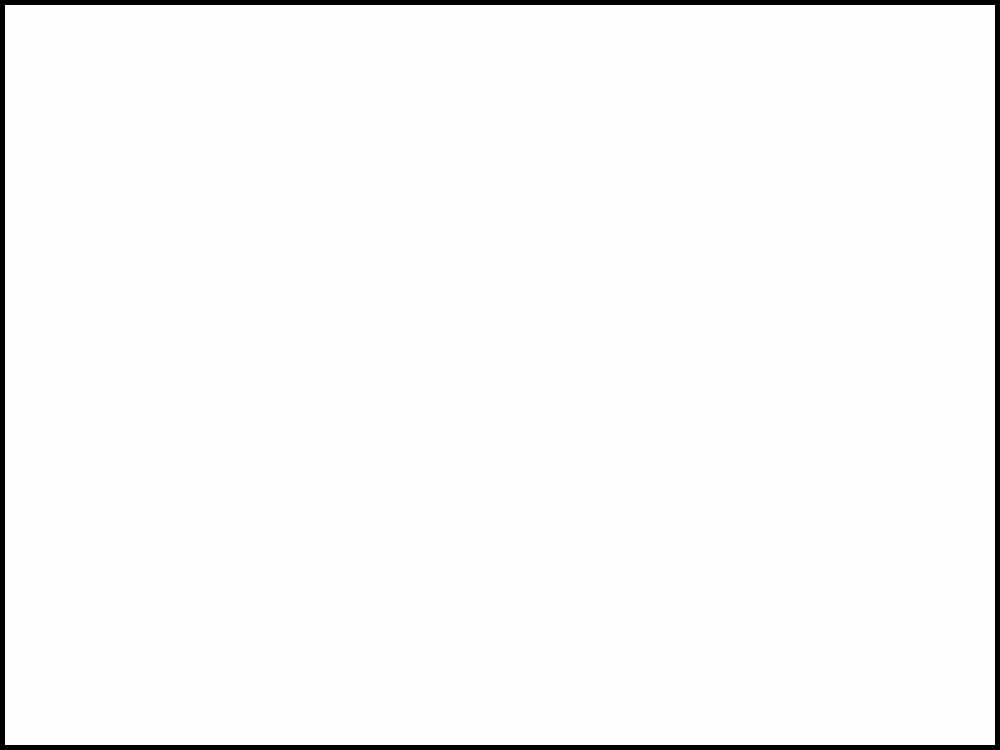 Komiteen kommer med anbefalinger
Staten svarer på «list of issues»
CRPD-komiteen utformer en «list of issues»
Staten leverer rapport
Høring i Genève
Sivilt samfunn kan sende svar til statens svar på «LoI»
Sivilt samfunn er tilskuere i Genève under høring
Sivilt samfunn gir innspill til «list of issues» i Geneve
Sivilt samfunn gir innspill til «list of issues» skriftlig
Sivilt samfunn leverer rapport
Sivilt samfunns arbeid med CRPD
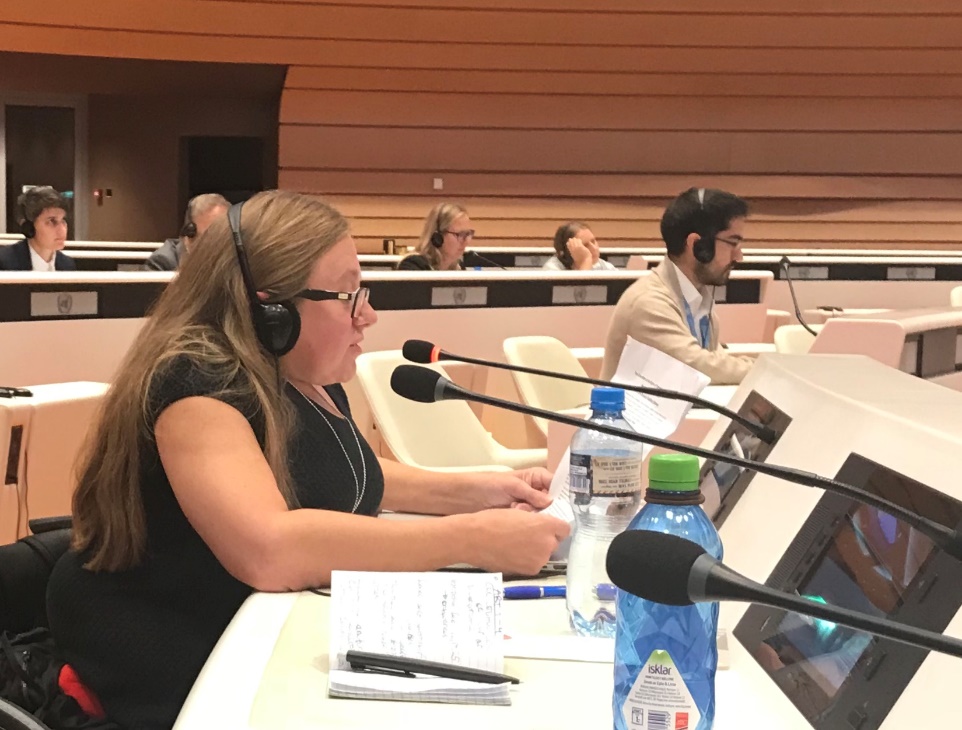 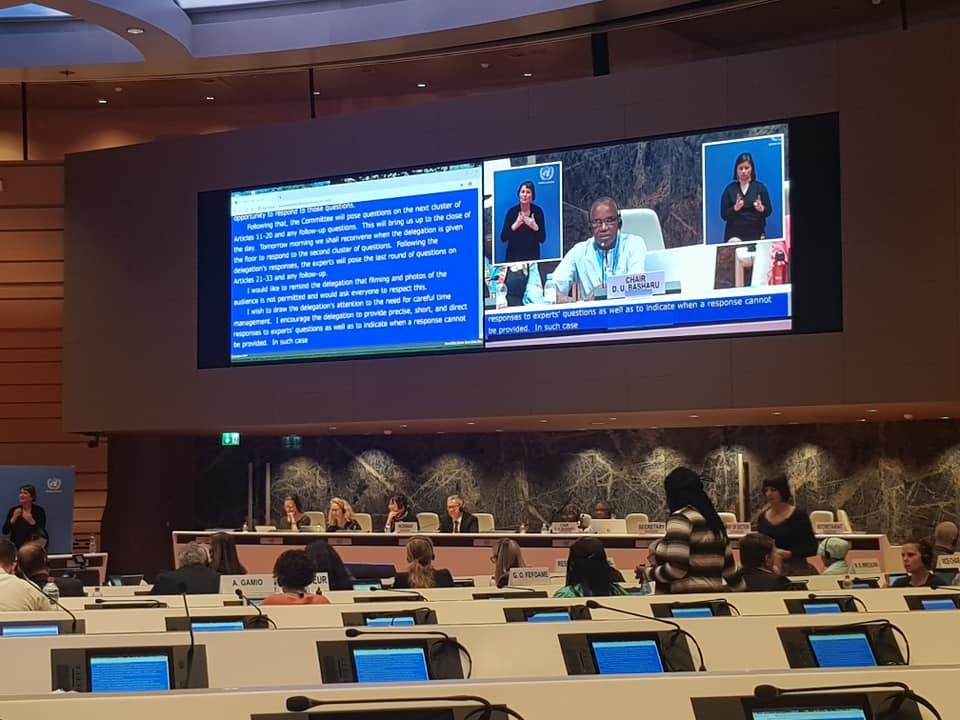 12.10.2021
21
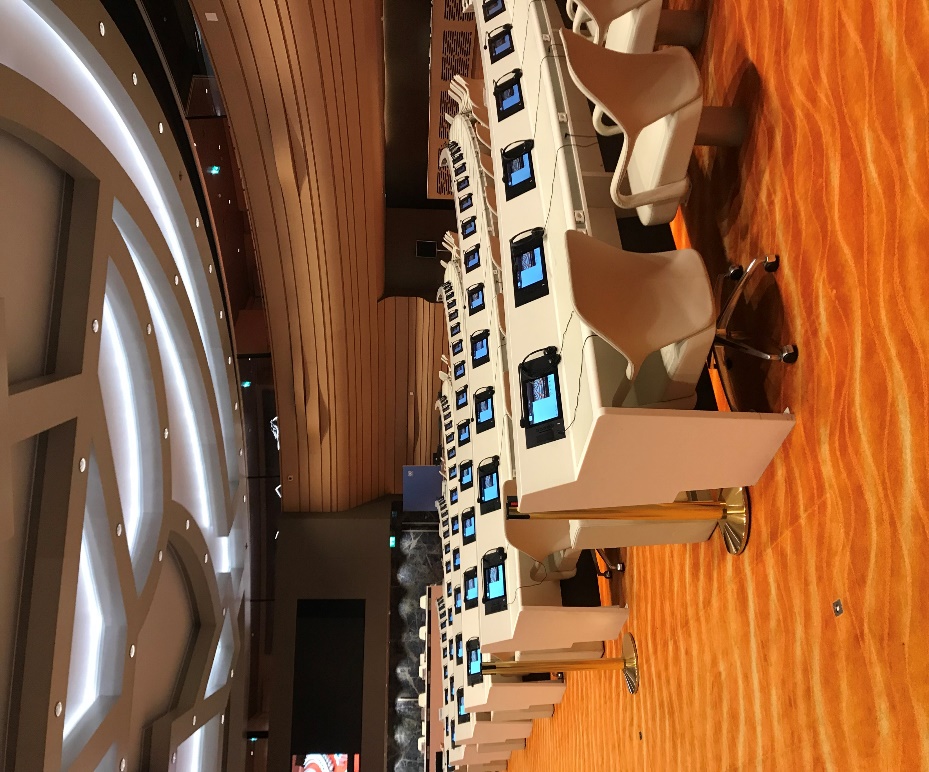 Vi oppfordrer regjeringen til å:
Iverksette og fremme et nødvendig skifte i forståelsen av begrepet «funksjonshemming». Anerkjenne funksjonshemmede som likestilte borgere som har et fullverdig sett med rettigheter og plikter.
Sikre den juridiske statusen til CRPD ved å inkorporere konvensjonen i den norske menneskerettsloven.
Avskaffe diskriminerende tvangslovgivning. Sikre retten til selvbestemmelse og retten til å motta nødvendig støtte til å utøve den rettslige handleevnen. Dette skal omfatte retten til å velge eller velge bort støttealternativer, basert på den enkeltes rett til fritt og informert samtykke.
12.10.2021
24
1) Behovet for et paradigmeskifte
Iverksette og fremme et nødvendig skifte i forståelsen av begrepet «funksjonshemming». Anerkjenne funksjonshemmede som likestilte borgere som har et fullverdig sett med rettigheter og plikter.
12.10.2021
25
Ulike forståelser av funksjonshemming
Menneskerettighetsmodell
Sosial modell
Medisinsk modell
Funksjonshemming som et resultat av diskriminerende samfunnsstrukturer (samspill funksjonsnedsettelse og samfunn)

 Samfunnet må endres gjennom fjerning av de barrierene som stenger funksjonshemmede ute fra deltagelse på lik linje med andre
Funksjonshemming som medisinske feil. 

Den funksjonshemmede må fikses og bli tatt vare på av helsepersonell
Funksjonshemming som et resultat av diskriminerende samfunnsstrukturer (samspill funksjonsnedsettelse og samfunn)

 Menneskerettslig plikt å sørge for at funksjonshemmede har like menneskerettigheter i praksis. Dette krever både fjerning av samfunnshindre og beskyttelse mot krenkelser og tilrettelegging
Inspirasjon til modell er hentet fra Kjersti Skarstad sin bok «Funksjonshemmedes menneskerettigheter»
Sitat fra CRPD-komiteens høring av Norge
Komitemedlem Mr. Robert G. Martin:“Mr. Chair, but before I start, I would also like to bring up the language that some people in the delegation have used today. The delegation has said suffering from serious mental disorder or intellectual disability. I do not suffer from my intellectual disability and neither do my friends. This is terrible language."
Komiteens bekymringer og anbefalinger
Komiteen er bekymret over: 
(d) At det ikke er god nok framdrift for å erstatte den medisinske modellen for funksjonsnedsettelse med den menneskerettslige modellen
6. Komiteen anbefaler at konvensjonsparten: 
(d) Vedtar den menneskerettslige modellen for funksjonsnedsettelser i alt regelverk når det gjelder vurderingen av funksjonsnedsettelse i samsvar med kriteriene og prinsippene i konvensjonens artikkel 1 til 3
Kampen for inkorporering
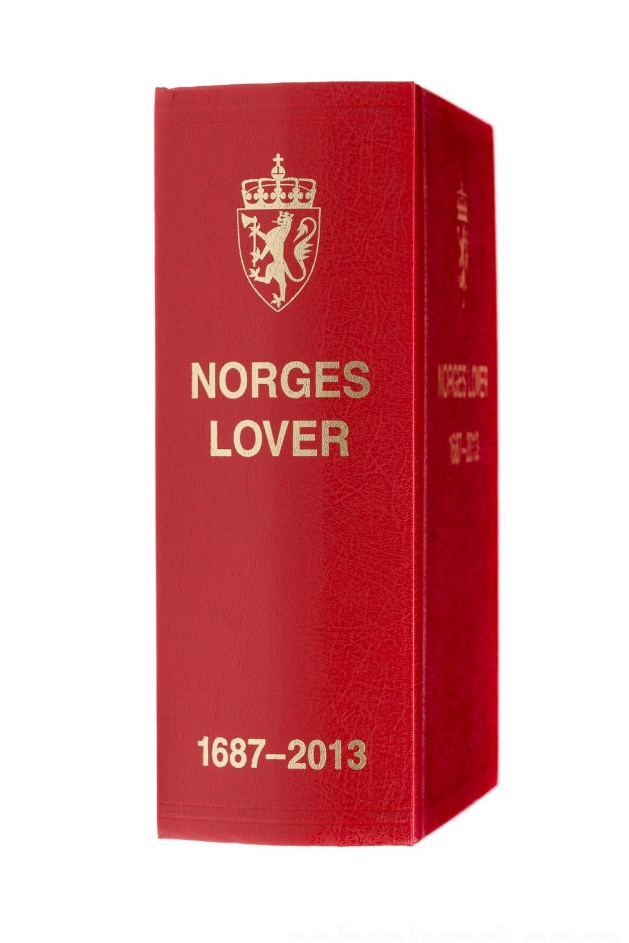 Sikre den juridiske statusen til CRPD ved å inkorporere konvensjonen i den norske menneskerettsloven.


	
Bildet er hentet fra: https://robinlund.no/stikkord/norges-lover/
12.10.2021
29
Kampen for inkorporering
CRPD er ikke inkorporert i norsk lov på linje med Barnekonvensjonen, Kvinnekonvensjonen og Rasediskrimineringskonvensjonen
CRPD har et svakere menneskerettslig vern enn andre grupper
Er det konflikt mellom norsk lov og CRPD, går norsk rett foran så lenge CRPD ikke er inkorporert 
FN var sjokkert over dette
Funksjonshemmede blir sett på som «spesielle grupper» med «spesielt avgrensede rettigheter»
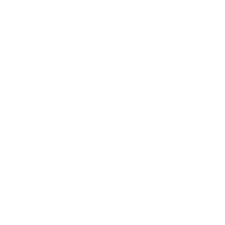 Grunnloven
Kvinnekonvensjonen 
Barnekonvensjonen
Opplæringsloven
Opplæringsforskriften
Forarbeider
Rundskriv og tolkningsuttalelser
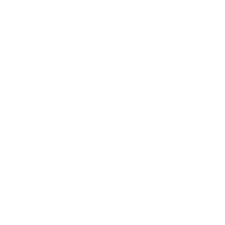 Grunnloven
CRPD
Menneskerettsloven
Opplæringsloven
Opplæringsforskriften
Forarbeider
Rundskriv og tolkningsuttalelser
HR-2016-2591-A forts.
«Som allerede nevnt, ligger meldingen for tiden til behandling i Stortinget. Selv om det i mangel av en sluttbehandling ennå ikke foreligger noe lovgiversyn på motstriden mellom vergemålslovens og konvensjonens løsning på det aktuelle punktet, er det ingen tvil om hva som har vært lovgivers forutsetninger ved vedtakelsen av vergemålsloven. Disse forutsetningene har vært gjentatt ved ratifikasjonen av konvensjonen. Etter mitt syn ligger nærværende sak slik an at domstolene da må legge lovens løsning til grunn selv om den skulle være folkerettsstridig.»
HR-2016-2591-A
«I foreliggende sak står imidlertid den norske erklæringen i klar motstrid til CRPDs uttalte oppfatning av tolkningsspørsmålet. Ved løsningen av dette konfliktspørsmålet finner jeg det naturlig å ta utgangspunkt i de generelle uttalelsene i Ot.prp.nr.79 (1991–1992) som er et forarbeid til gjennomføring av EØS-avtalen i norsk rett. Der diskuteres på side 3 spørsmålet om presumsjonsprinsippet innebærer at nasjonale domstoler og andre myndighetsorganer skal legge en folkerettslig regel til grunn for sin avgjørelse, til fortrengsel for nasjonale regler som vil føre til et annet resultat i saken. Det uttales at norske domstoler må forventes å utnytte alle de muligheter som anerkjente prinsipper for tolkning og anvendelse av rettsregler gir, for å unngå et folkerettsstridig resultat.»
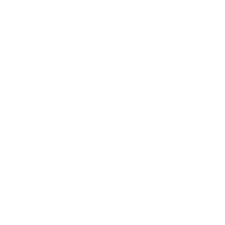 Grunnloven
Menneskerettighetsloven
Vergemålsloven
CRPD
Forskrift
Forarbeider
Rundskriv og tolkningsuttalelser
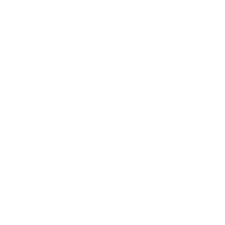 Grunnloven
Kvinnekonvensjonen 
Barnekonvensjonen
Opplæringsloven
Opplæringsforskriften
Forarbeider
Rundskriv og tolkningsuttalelser
Uttalelse fra CRPD-komiteen
Komitemedlem Mr. Markus Schefer: 
«The Supreme Court underscores that the Norwegian declaration on Article 12 is clearly contradictory to the interpretation and neverless due to lack of incorporation of the CRPD into law they say it is on domestic legislation, even if it is contrary to national Human Rights obligations. This decision seems to contradict the justice ministry statement to the effect that incorporation is only necessary as all of the laws are continuously being reviewed by the legislator and therefore the CRPD's fully implemented.»
Om lov om styrking av menneskerettighetenes stilling i norsk rett (menneskerettsloven) ble det vurdert hvilke internasjonale menneskerettskonvensjoner som bør inkorporeres i menneskerettsloven. Det ble skilt mellom konvensjoner som inneholder rettigheter om en rekke forhold som gjelder for alle mennesker uansett alder, kjønn, etnisk tilknytning o.l. og konvensjoner som enten gjelder for spesielle grupper av personer eller for spesielt avgrensede rettigheter. CRPD ble fremforhandlet senere, men faller i den siste kategorien av konvensjoner.
12.10.2021
39
Svar fra Høyre
«Dette må altså ikke tolkes som at CRPD ikke blir sett på som viktig. Vi er juridisk og folkerettslig forpliktet til å følge den, og vi legger til grunn at den er i overenstemmelse med norsk rett. Men inkorporering i menneskerettsloven mener vi er forbeholdt et knippe helt generelle konvensjoner om menneskerettigheter som gjelder alle.»
Komiteens bekymringer og anbefalinger
Komiteen er bekymret over: 
(a) At konvensjonen ikke er tatt inn i norsk rett ved inkorporasjon, og at det ikke foreligger noen overordnet strategi eller handlingsplan for å gjennomføre konvensjonen, med fremdriftsplan og budsjetter utarbeidet i samråd med funksjonshemmedes organisasjoner, 
(b) Tolkningserklæringene som er avgitt om konvensjonens artikkel 12, 14 og 25, 

Komiteen anbefaler at konvensjonsparten: 
(a) Inkorporerer konvensjonen i norsk rett, reviderer lovverket i tråd med konvensjonen og utarbeider en helhetlig strategi og handlingsplan med åpne og bærekraftige økonomiske ressurser for gjennomføring av konvensjonen, med en klar fremdriftsplan, i nært, meningsfullt og fullt tilgjengelig samråd med funksjonshemmedes organisasjoner, 
(b) Vurderer å trekke tilbake tolkningserklæringene om konvensjonens artikkel 12, 14 og 25,
Retten til selvbestemmelse
Avskaffe diskriminerende tvangslovgivning. Sikre retten til selvbestemmelse og retten til å motta nødvendig støtte til å utøve den rettslige handleevnen. Dette skal omfatte retten til å velge eller velge bort støttealternativer, basert på den enkeltes rett til fritt og informert samtykke.
12.10.2021
42
Komiteens bekymringer på artikkel 12
19. Komiteen er bekymret over at: 
(a) Ordninger der beslutninger blir tatt på vegne av personen, har ennå ikke blitt erstattet av ordninger som støtter den enkeltes vilje. Også personer med psykososiale funksjonsnedsettelser eller psykiske utviklingshemminger må omfattes, 
(b) Fylkesmenn mangler tilstrekkelig kunnskap om menneskerettsmodellen for funksjonsnedsettelse og respekt for den rettslige handleevnen til mennesker med nedsatt funksjonsevne, og foretar ikke systematiske tilsyn av personer som fortsatt er oppnevnt som verger, 
(c) Personer som mottar støtte mangler opplæring som hjelper dem å bestemme når de trenger mindre støtte eller ikke lenger trenger støtte for å utøve sin rettslige handleevne, 
(d) Det er mangel på et effektivt vern for mennesker med nedsatt funksjonsevne som skal utøve sin rettslige handleevne og mangel på kunnskap om omfanget av beslutningsstøtte.
Komiteens anbefalinger på artikkel 12
Med bakgrunn i komiteens generelle kommentar nr. 1 (2014) om likhet for loven, og gitt at vergemålsloven er under revidering, anbefaler komiteen at konvensjonsparten: 
(a) Vurderer systematiske regelendringer slik at vergemål og alle andre former for beslutningstaking på andres vegne erstattes av ordninger som støtter den enkeltes vilje for alle personer med funksjonsnedsettelser uavhengig av personens behov for støtte, 
(b) Opphever vergemålsloven, som åpner for fratakelse av rettslig handleevne basert på funksjonsnedsettelse, sikrer at ingen settes under vergemål og styrker/øker opplæringen i å anerkjenne full rettslig handleevne for alle mennesker med nedsatt funksjonsevne, 
(c) Etablerer en rettslig prosedyre med sikte på å gjenopprette full rettslig handleevne for alle mennesker med nedsatt funksjonsevne, og i forbindelse med vedtakelsen av et beslutningsstøtteregime, sikrer respekt for berørte personers selvbestemmelse, vilje og preferanser, 
(d) Skaper et hensiktsmessig og effektivt vern for utøvelse av rettslig handleevne som overvåkes og underlegges tilsyn på fylkesmannsnivå for å sikre respekt for rettighetene, viljen og preferansene til mennesker med nedsatt funksjonsevne og beskytter dem mot utilbørlig påvirkning, 
(e) Gjennomfører kompetansebyggende aktiviteter for offentlige tjenestemenn om retten til likhet for loven for mennesker med nedsatt funksjonsevne og om beslutningsstøtteordninger, og for personer som mottar støtte for å hjelpe dem å bestemme når de behøver mindre støtte eller når de ikke lenger behøver støtte for å utøve sin rettslige handleevne.
Komiteens bekymringer for artikkel 14: frihet og personlig sikkerhet
Komiteen er bekymret over: 
(a) Lovbestemmelser, herunder i psykisk helsevernloven, pasient- og brukerrettighetsloven og helse- og omsorgstjenesteloven, som åpner for at mennesker med psykososiale funksjonsnedsettelser eller psykiske utviklingshemminger kan fratas sin frihet og underlegges behandling uten samtykke og tvangsinnlegges, 
(b) Bruken av tvangsmetoder, blant annet tvangsmidler, isolasjon, skjerming, ufrivillig behandling og andre inngripende metoder ovenfor mennesker med psykososiale funksjonsnedsettelser eller psykiske utviklingshemminger.
Utvalgte anbefalinger fra CRPD-komiteen
FN anbefaler at den norske regjeringen:
reduserer de store kommunale forskjellene i tjenestetilbudet for funksjonshemmede
setter konkrete tidsfrister og øremerkede midler til handlingsplan for universell utforming
utarbeider en plan for å få ned institusjonaliseringen av funksjonshemmede
vurdere å utvide målet om at fem prosent av nyansatte i offentlig sektor skal være funksjonshemmede til også å gjelde for privat sektor
styrker støttetiltak for at funksjonshemmede kan delta i ordinær undervisning og styrker støttetiltak for at funksjonshemmede kan delta i ordinær undervisning
reviderer den nåværende rettshjelpsordningen, og sikrer fri rettshjelp for funksjonshemmede, herunder for dem som bor i institusjoner.
12.10.2021
46
Lenke til anbefalingene fra CRPD-komiteen
https://www.regjeringen.no/contentassets/26633b70910a44049dc065af217cb201/crpd-2019-avsluttende-bemerkninger-til-norges-forste-rapport-nor-09092019-finale.pdf
CRPD i kommunene
Kommunene har et selvstendig menneskerettighetsansvar
Bufdir jobber med et prosjekt som skal gjøre CRPD mer kjent i kommunene 
Utvalgte pilotfylker og pilotkommuner
Statsforvalterne skal lære opp kommunene. 
Bufdir skal være en faglig veileder